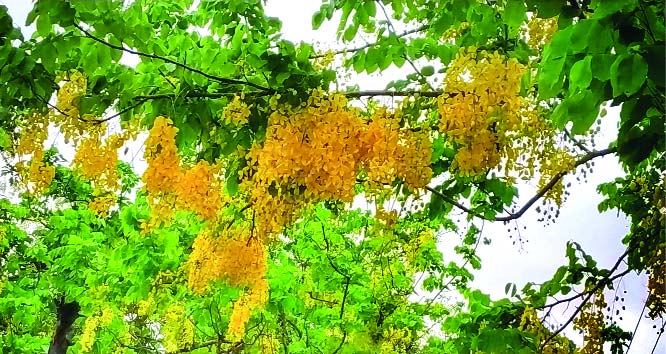 স্বাগতম
পরিচিতি
ত.ন.ম. জাকিয়া বারিরা
    সহকারী শিক্ষক (বাংলা)
রায়ের বাজার উচ্চ বিদ্যালয়,
                     ঢাকা-১২০৯
শ্রেণি:  অষ্টম
  বিষয়:  বাংলা
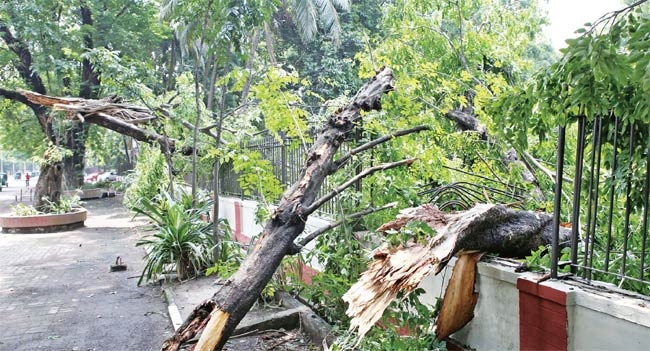 কালবৈশাখি ঝড়ে গাছ মড়মড় করে ভেঙে পড়ল।
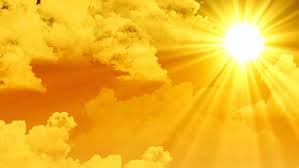 এই ঠা ঠা রোদে বাইরে যেও না।
ধ্বন্যাত্মক শব্দ,অনুকার শব্দ ও শব্দদ্বৈত
শিখনফল
এই পাঠ শেষে শিক্ষার্থীরা...
১। ধ্বন্যাত্মক শব্দ নির্ণয় করতে পারবে,
২। অনুকার শব্দ চিহ্নিত করতে পারবে,
৩। শব্দদ্বৈত কীভাবে গঠিত হয় তা ব্যাখ্যা করতে পারবে।
ভেউ ভেউ
-- লোকটি ভেউ ভেউ করে কান্না শুরু করল।
গর গর
-- তখন বাঘটি রাগে গর গর করতে লাগল।
-- কৃষকেরা ঘচ ঘচ করে ধান কেটে চলেছে।
ঘচ ঘচ
-- ‘চাঁদের কিরণ লেগে করে ঝিকিমিকি।’
ঝিকিমিকি
ধ্বন্যাত্মক শব্দ
কোনো কিছুর স্বাভাবিক বা কাল্পনিক অনুকৃতিবিশিষ্ট শব্দের রূপকে ধ্বন্যাত্মক শব্দ বলে।বাংলা ভাষায় এই ধ্বন্যাত্মক শব্দগুলোর নিজস্ব কোনো অর্থ নেই।কিন্তু বাক্যে ব্যবহৃত হলে তাৎপর্যপূর্ণ অর্থ প্রকাশ করে থাকে।
ধ্বন্যাত্মক শব্দ
চোঁ চোঁ
গুনগুন
মিউ মিউ
কুহু কুহু
ঝম ঝম
খক খক
কলকল
ছম ছম
ঝিকিমিকি,ঠা ঠা,
কুট কুট,ছম ছম,
চোঁ চোঁ
ভেউ ভেউ,হি হি,ট্যা ট্যা,গুন গুন,খক খক
ঘচ ঘচ,মড় মড়,
গুড় গুড়,কল কল,
ঝম ঝম
ঘেউ ঘেউ,মিউ মিউ,
কুহু কুহু,কা কা,গর গর
মূল্যায়ন
১। ‘হি হি’ কার অনুকার?
গ)  বস্তুর অনুকার
ক)  মানুষের অনুকার
খ)  জীবজন্তুর অনুকার
২। ‘ঠা ঠা’ কার অনুকার?
গ) অনুভূতির কাল্পনিক অনুকৃতি
ক)  মানুষের অনুকার
খ)  জীবজন্তুর অনুকার
৩। ‘ঘচ ঘচ’ কার অনুকার?
গ) অনুভূতির কাল্পনিক অনুকৃতি
ক)  বস্তুর অনুকার
খ)  জীবজন্তুর অনুকার
আবোলতাবোল
-- নোমান সকাল থেকে আবোলতাবোল বকে চলেছে।
কাপড়চোপড়
-- তুমি এখনও কাপড়চোপড় পরিধান করনি?
-- আমাকে চোটপাট করে কোনো লাভ হবে না।
চোটপাট
-- সমস্যাটা মিটমাট হয়ে গেছে।
মিটমাট
অনুকার শব্দ
শব্দের অনুকরণে বা বিকারে যেসব শব্দের সৃষ্টি হয়,তাকে অনুকার শব্দ বলে।অনুকার শব্দ ধ্বন্যাত্মক শব্দেরই রকমফের মাত্র।
অনুকার শব্দ
বকেঝকে
খাবারদাবার
ফিটফাট
রান্নাবান্না
গোছগাছ
টেনেটুনে
শেষমেশ
হাবাগোবা
জড়সড়
জ্বর জ্বর
-- আমার জ্বর জ্বর বোধ হচ্ছে।
বস্তা বস্তা
-- বস্তা বস্তা ধান ভরে নিয়ে ট্রাকটি চলে গেল।
-- তোমার কথার মাথামুণ্ডু কিছুই বুঝলাম না।
মাথামুণ্ডু
-- জন্ম-মৃত্যু সৃষ্টিকর্তার হাতে।
জন্ম-মৃত্যু
দ্বিরুক্ত শব্দ
বাংলা ভাষায় কোনো কোনো শব্দ ,পদ বা অনুকার শব্দ একবার ব্যবহার করলে যে অর্থ প্রকাশ করে,সেগুলো দুবার ব্যবহার করলে তার অর্থের সম্প্রসারণ ঘটে বা বিশেষভাবে জোরালো অভিব্যক্তি প্রকাশ পায়।এগুলোকে দ্বিরুক্ত শব্দ বলে।
কথাবার্তা
দ্বিরুক্ত শব্দ
মনে মনে
কথায় কথায়
হার-জিত
বেচা-কেনা
আশা ভরসা
চাল চলন
ডাকাডাকি
আসা-যাওয়া
দ্বিরুক্ত শব্দকে ৩ ভাগে ভাগ করা যায়।
শব্দের দ্বিরুক্তি বা শব্দদ্বৈত
একই শব্দ পরপর দুবার ব্যবহৃত হয়ে বিশিষ্ট অর্থ প্রকাশ করলে তাকে শব্দের দ্বিরুক্তি বা শব্দদ্বৈত বলে।
শব্দদ্বৈত নানাভাবে গঠিত হতে পারে
বছর বছর, বস্তা বস্তা, ফোঁটা ফোঁটা, আস্তে আস্তে, চলতে চলতে, মনে মনে, জনে জনে, কথায় কথায়, খেয়ে খেয়ে, বলে বলে...
একই শব্দ দুবার ব্যবহার করে
একই শব্দের সমার্থক আর একটি শব্দ ব্যবহার করে
আশা ভরসা, আত্মীয় স্বজন, কথা বার্তা, ঢাক ঢোল, ধনদৌলত, ভয়ডর, মাথামুণ্ডু, সুখশান্তি...
জোড় শব্দের পর-অংশ আংশিক পরিবর্তন করে
কাছাকাছি, চেয়েচিন্তে, ডাকাডাকি, মারধর, রাগারাগি
আসল-নকল, আসা-যাওয়া, ইচ্ছা-অনিচ্ছা, বেচা-কেনা,   জন্ম-মৃত্যু, দেনা-পাওনা
বিপরীত শব্দযোগে
টুপটাপ, টুংটাং, চিকচিক, শনশন, ছলছল,টনটন...
অনুকার ধ্বনিযোগে
মূল্যায়ন
১। ‘লোকটির চাল চলন রহস্যজনক।’- ‘চাল চলন’ কীভাবে গঠিত হয়েছে ?
গ) সমার্থক শব্দ ব্যবহার করে
ক) বিপরীত শব্দযোগে
খ) অনুকার ধ্বনিযোগে
২। ‘এখন আসল-নকল চেনা বড় দায়।’- ‘আসল-নকল’ কীভাবে গঠিত হয়েছে?
গ) একই শব্দ দুবার ব্যবহার করে
ক) সমার্থক শব্দযোগে
খ) বিপরীত শব্দযোগে
৩। ‘চুড়ি বাজে টুংটাং’- ‘টুংটাং’ শব্দটি কীভাবে গঠিত হয়েছে ?
গ) সমার্থক শব্দযোগে
ক) অনুকার ধ্বনিযোগে
খ) বিপরীত শব্দযোগে
বাড়ির কাজ
৫.৩ এর ১ ও ২ নং প্রশ্নের সমাধান করবে
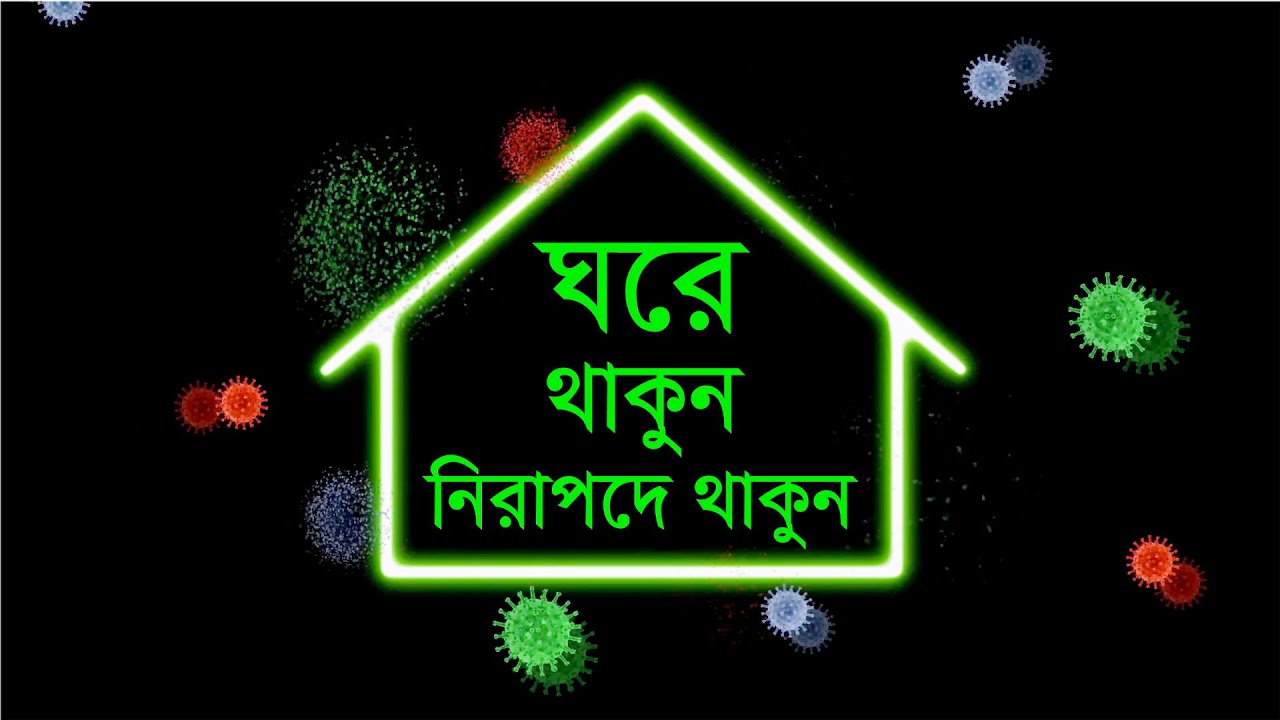